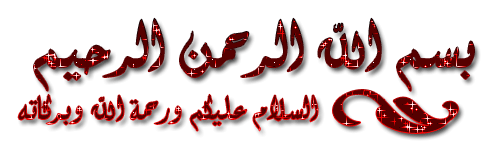 تعريف المعلومة
المعلومة :    لغة :هي خبر، نبأ أو معرفة تنتقل عبر وسائل الاتصال
			 اصطلاحا : هي معطيات أو تعليمات تنتقل داخل الجهاز
المعلومة: هي البيانات المتمثلة في  الأرقام أو الحروف أو الرموز أو الكلمات القابلة للمعالجة بواسطة الحاسب مثل :الرقم( 65 ) أو كلمة حاسوب.
[Speaker Notes: المعطيات :هي معلومة مشفرة و مخزنة في ذاكرة الحاسوب]
تعريف الإعلام الآلي :
الإعلام الآلي
؟
؟
معلــومة
آليــــــا
تعالج
…………………….
تعريف الإعلام الآلي :
INFOR   MATIQUE
؟
؟
AUTOMATIQUE
INFORMATION
TRAITER
…………………….
تعريف الإعـلام الآلـــي:
هو علم يسمح بمعالجة المعلومات بطريقة آلية، وذلك باستعمال جهاز الكمبيوتر.
ميادين الإعلام الآلي:
التعليم عن بعد والمحاضرات
التجارة والمال والأعمال والبورصات والمناقصات والعروض التجارية
الطب والجراحة
الإحصائيات
الخدمات (البريد، القطار، الفنادق، السفارات، الإدارات...)
المراسلة والدردشة والمناقشة والتسلية
التخاطب المباشر (بالصوت والصورة)
الجامعات والمعاهد (شروط التسجيل، نتائج الامتحانات...)
يعتمد الإعلام الآلي على جزأين أساسين ومتكاملين هما:
الإعلام الآلي  Informatique
البرمجيات
Logiciel
Software
العتاد(المكونات المادية) 
Matériel
Hardware
المكونات المادية:
تعريف الحاسب الآلي: 
	هو جهاز إلكتروني يمكن برمجته لكي يقوم بمعالجة البيانات وتخزينها واسترجاعها وإجراء العمليات الحسابية والمنطقية عليها بدقة وسرعة فائقة.
طريقة الاشتغال: التنفيذ الآلي للأوامر بواسطة برنامج معلوماتي.
معالجة
نتائج
معطيات
تخزين
تاريخ الإعلام الآلي
صنعت أولى الحواسيب حوالي 1948، ومنذ ذلك التاريخ إلى حدود 1970، استعملت حواسيب معقدة جدا تتطلب كفاءة علمية دقيقة. كما أن ظهور الحواسيب رافقه ظهور ميادين جديدة للتشغيل لم تكن معروفة من قبل، مثل المبرمج المعلوماتي، ووظائف صيانة الحواسيب وإصلاحها...
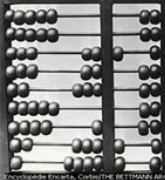 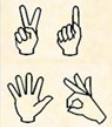 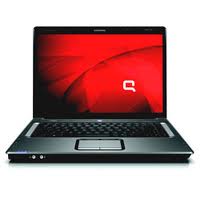 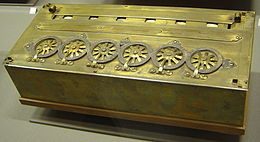 أجیال الكمبیوتر :
ظهر أول كمبيوتر بعد الحرب العالمية الثانية و بفضل جهود العلماء وصل إلى الشكل الذي نشهده اليوم ولقد مر بمراحل متتابعة من التطوير يمكننا التمييز بينها من حيث التقنية المعتمدة, الفترة الزمنية, الحجم, السرعة, التكلفة, السعة  التخزينية  و اسم المنتوج.
الجيل الأول 1945-1959:
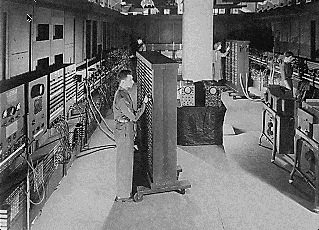 الصمامات المفرغة
حجم كبير و وزن ثقيل
التكلفة مرتفعة جدا
سرعة بطيئة جدا
سعة التخزين صغيرة
لغة الآلة
UNIAC
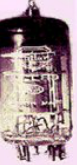 [Speaker Notes: l’ENIAC (Electronic Numerical Integrator and Computer) 1946
 300 tonnes et il occupe un espace de 135m2]
الجيل الثاني 1959-1965:
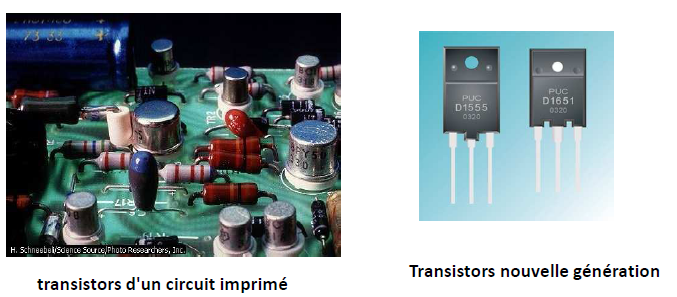 الترانزستور
حجم أقل من الجيل 1
انخفاض التكلفة
زيادة كبيرة في السرعة
زيادة في سعة التخزين
ظهور لغات البرمجة: Fortran, Cobol
IBM 1301
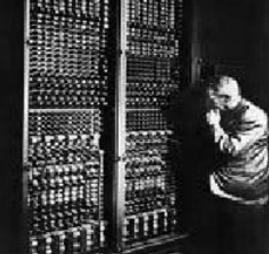 الجيل الثالث 1965-1970:
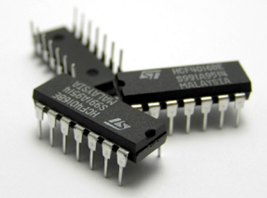 الدوائر المتكاملة
حجم أقل من الجيل 2
انخفاض التكلفة
زيادة هائلة في السرعة
زيادة كبيرة في سعة التخزين
ظهور Les Miniordinateurs
IBM 360
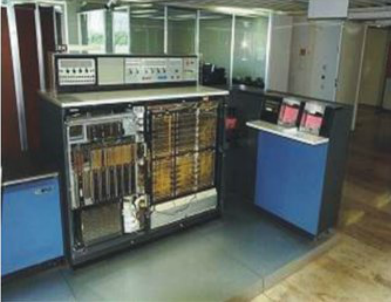 الجيل الرابع 1970-1980:
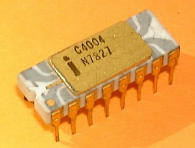 ظهور أول معالج 
(Intel 4004   Microprocesseur)   
حجم أقل من الجيل 3
انخفاض  كبير في التكلفة
زيادة هائلة في السرعة
زيادة كبيرة في سعة التخزين
 لغات برمجة راقية
ZX80   و APPLE II
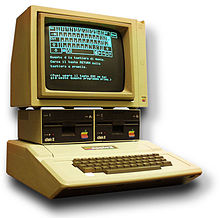 [Speaker Notes: 4 Ko de RAM]
الجيل الخامس 1980-الآن:
الدوائر المتكاملة الكبيرة جدا
حجم صغير جدا
انخفاض  كبير في التكلفة
سرعة هائلة جدا
سعة التخزين هائلة
 لغات برمجة متطورة
أول حاسوب شخصي IBM PC سنة 1981
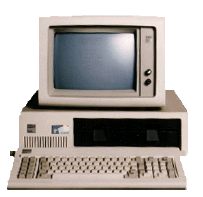 4,77Mhz,
16Ko de RAM extensible à 256Ko,
1 ou 2 lecteurs de disquettes 160Ko,
أنواع الحاسوب
الحاسبات
العملاقة
 Super
Computer
الحاسبات
الصغيرة
 Micro
Computers
محطات العمل
workstation
الخادم
Server
الحاسبات
المتوسطة
 Mini
Computers
الحاسبات
الكبيرة
 Main
Frames
حاسوب عملاق Super Computer
يتميز بالحجم الكبير والقدرة الفائقة والسرعة على المعالجة، حيث أنها تعتبر آلات سريعة جداً و لديها القدرة على تشغيل العشرات من البرامج في وقت واحد و تخزين كم هائل من البيانات و المعلومات.
لا يصلح للاستخدام الشخصي أو على مستوى مؤسسة محدودة 
تتميز بامكانية ربطها بالمئات من الوحدات الطرفية.
تكلفتها باهظة جدا لذلك نجدها في الشركات الكبيرة مثل شركات التنقيب عن البترول.
[Speaker Notes: حاسوب خارق او ممتاز صنفت  الحواسيب حسب الحجم و الاستعمال]
الحاسب الآلي الكبير Mainframe
ويسمى الحاسب الآلي المركزي حيث يستخدم لربط شبكة من الحاسبات الآلية على نطاق واسع قد يكون على مستوى مدينة كاملة أو شركة كبيرة وبه إمكانيات هائلة إلا أنها لا تصل إلى مستوى إمكانيات الحاسب الآلي العملاق. وهو النوع الشائع في الجامعات وشركات الطيران والاتصالات.
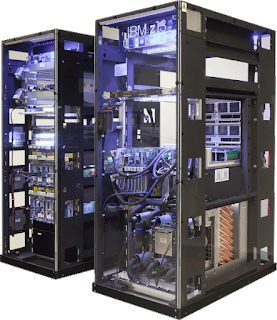 الحاسب الآلي المتوسط Mini computer
هو حاسب آلي ذو إمكانيات تؤهله لخدمة شبكة من الحاسبات الآلية على نطاق مؤسسة أو شركة صغيرة  مميزاته:
أقل حجما و قدرة تخزينية و سرعة تشغيل من التي قبلها.
مناسبة للاستعمال للأعمال التجارية الصغيرة و المتوسطة.
تحتاج إلى عدد لا يتجاوز الثماني أفراد تقريبا للعمل عليها.
 لكنه اصبح مهملا لأن الحاسوب الدقيق أصبح ذا قدرة فائقة توازي الحاسوب المتوسط.
الحاسوب الخادِم Server): )هو الجهاز الرئيسيّ في الشّركات، والمصانع، والمؤسَّسات التعليميّة والطبيّة والأمنيّة، وتكون مواصفات الخادم الرئيسيّ عاليةً، أمّا سعره فباهِظ نوعاً ما.
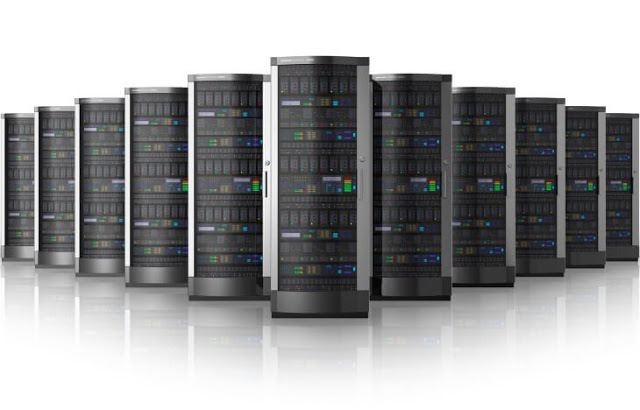 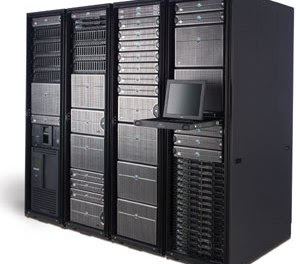 حاسوب محطّة العمل (Workstation): هو حاسوب مواصفاته عالية جدّاً؛ نظراً لاستخدامه في مجالات تتطلّب معالجة بيانات كبيرة الحجم، وسُرعةً كبيرةً في الأداء وإظهار النتائج، ويكون سعر هذا النّوع باهِظاً إلى حدٍّ ما، ويُستخدَم عادةً في تشغيل ألعاب الفيديو نظرا لأنه يمتاز بإمكانية عرض الرسوم أو الألوان بدقة عالية على شاشة عرض الجهاز.
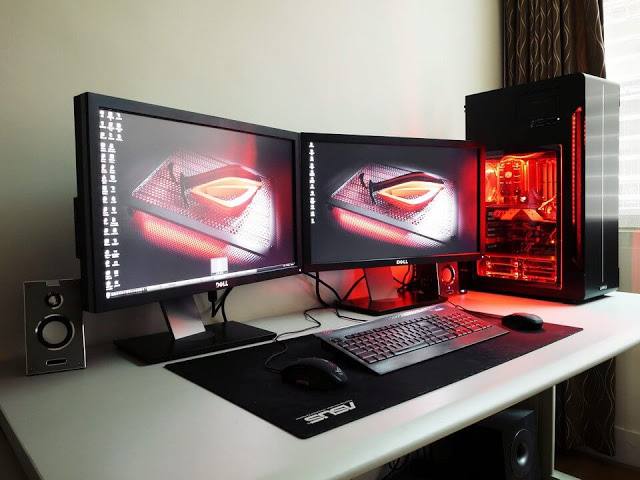 الحاسب الآلي الصغير او الدقيق Microcomputerالحاسبات الآلية الصغير لها عدة أشكال هي :
الحاسوب الشخصيّ Personal Computer): ) هو الحاسوب الخاصّ بشخص واحد؛ أي أنّ استعماله يتمّ من قِبَل فرد واحد، وتكون مواصفات هذا الجهاز قليلةً ومنخفضةً نوعاً ما.
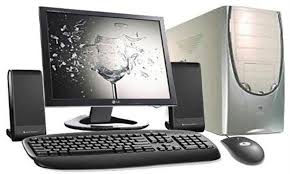 [Speaker Notes: الصغير او الدقيق]
الحاسوب المكتبيّ (Desktop): هو نوع من أنواع الحواسيب المُستعمَلة في المكاتب، وهو يشبه الحاسوب الشخصيّ إلى حدٍّ ما، لكنّ مواصفاته تكون أعلى منه.
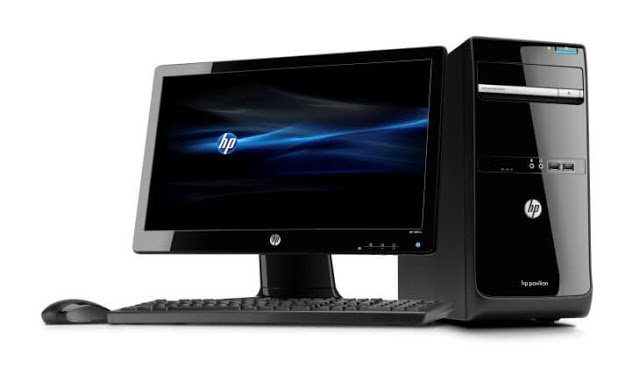 الحاسوب المحمول Laptop): ) هو حاسوب يتميّز بصِغَر حجمه وخِفّة وزنه مُقارنةً ببقيّة الأنواع، ويمكن حمله في أيّ مكان، ويكون هذا النّوع مُزوَّداً ببطاريّة قابلة للشّحن؛ أي أنّه يعمل فترةً زمنيّةً محدودةً دون وصْلِه بتيّار كهربائيّ.
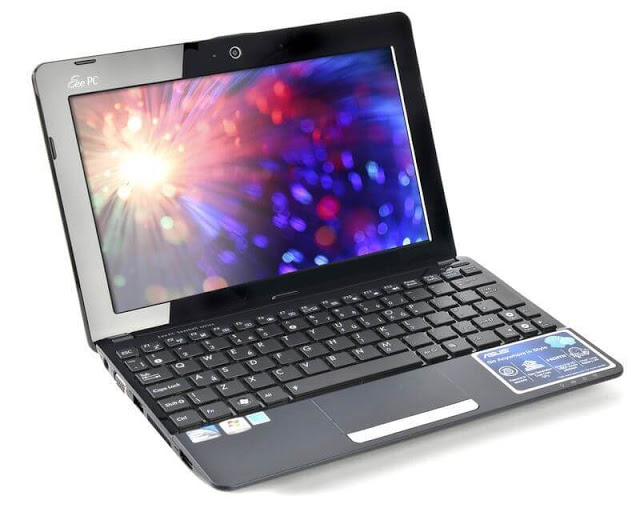 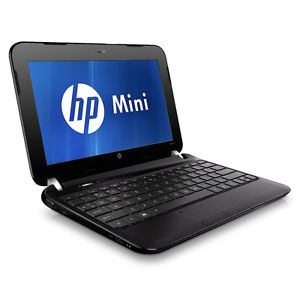 [Speaker Notes: Mot composé de lap (« genou, giron ») et de top (« dessus »).]
الحاسوب اللّوحي (Tables Computer): هذا النّوع عبارة عن شاشة تعمل باللّمس فقط، وتكون مكوّناته جميعها موجودةً داخلَها، أمّا مواصفاته فهي مُحدَّدة، وسعره رخيص نوعاً ما.
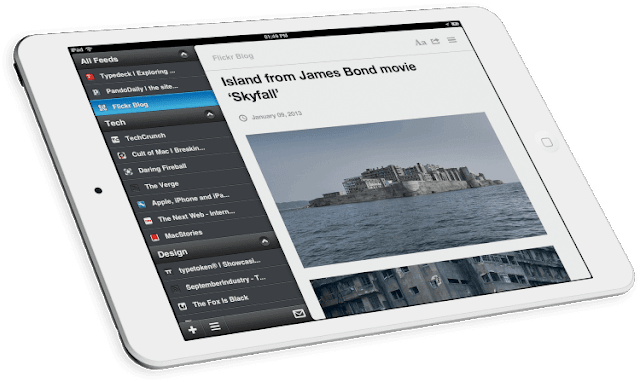 مساعد البيانات الشخصيّ (Personal Digital Assistants): هو حاسوب ذو حجم صغير جدّاً، ويُستخدَم لحفظ العناوين والمُلاحَظات بشكل رئيسيّ، ويعمل ببطاريّة تدوم ساعاتٍ طويلةً وقابلةً للشّحن.
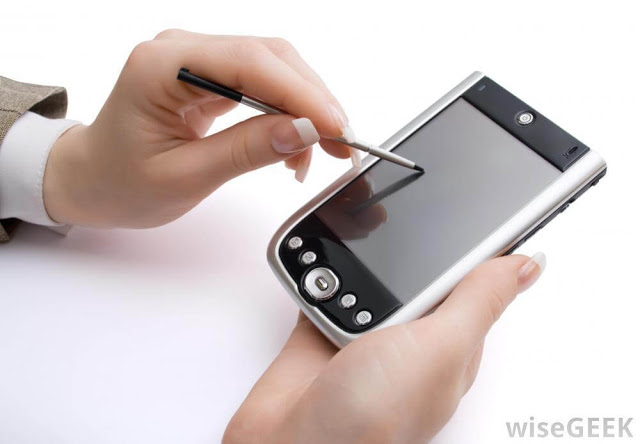 مكونات الحاسوب
يتكون الحاسوب من:
الوحدة المركزية  Unité centrale(central unit)
وحدات الادخال unité d’entrée(input units)
وحدات الإخراج unité de sortie (output units)
وحدات التخزين unité de stockage  (storeage units)
الوحدة المركزية
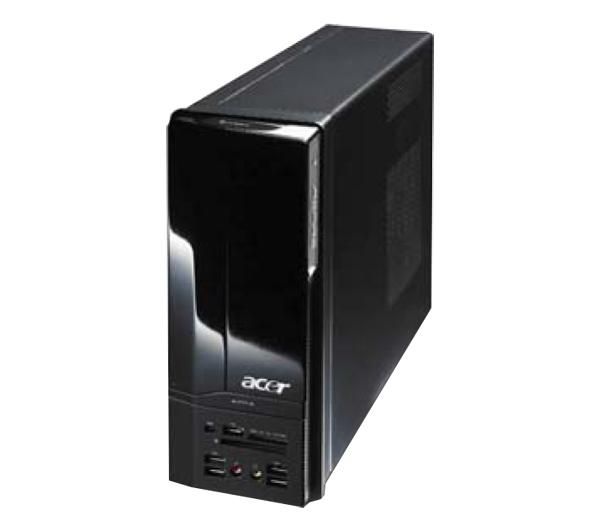 يطلق هذا الاسم على الصندوق الرئيسي الخاص بالحاسوب الشخصي والذي يحتوي على المكونات المختلفة التي يتألف منه الجهاز فتوجد بهذه الوحدة -اللوحة الأم
التي تحتوى على الأجزاء الرئيسية مثل المعالج وشرائح الذاكرة العشوائية ، ويوجد به أيضا مكونات أخرى مثل وحدات التخزين كالقرص الصلب ومشغلات الأقراص المرنة والمدمجة ...
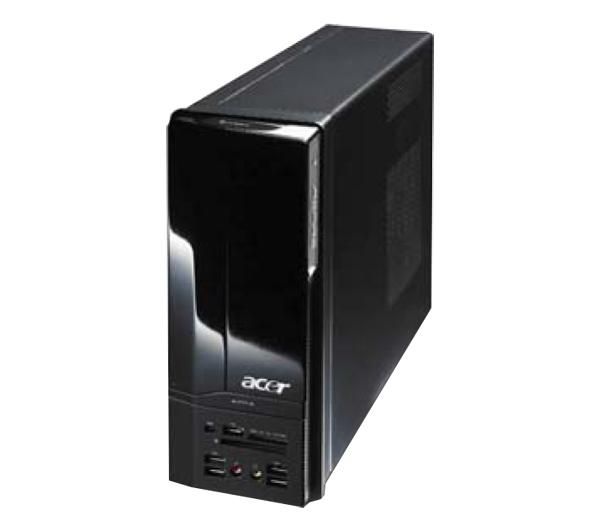 من الأمام:
زر التشغيل
زر إعادة التشغيل
قاريء الأقراص المرنة
قاريء الأقراص المضغوطة
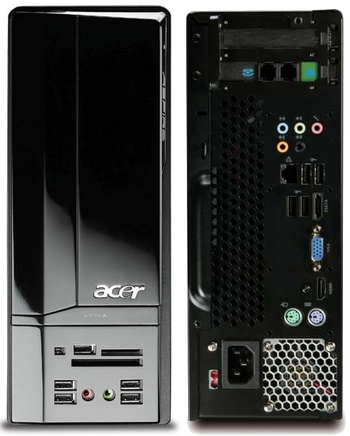 من الخلف:
تحتوي الوحدة المركزية على مختلف الروابط اللازمة لربطها مع مختلف الوحدات الأخرى مثل : الفأرة, لوحة المفاتيح...
المكونات الداخلية
اللوحة الأم و هي بطاقة الكترونية كبيرة داخل الوحدة المركزية مهمتها ضم جميع العناصر لتسهيل نقل المعلومات بينها.
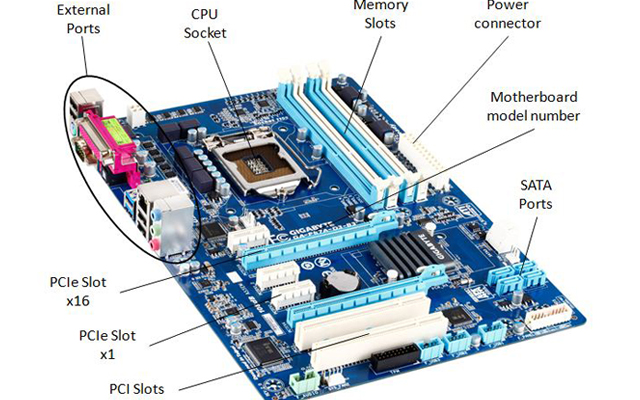 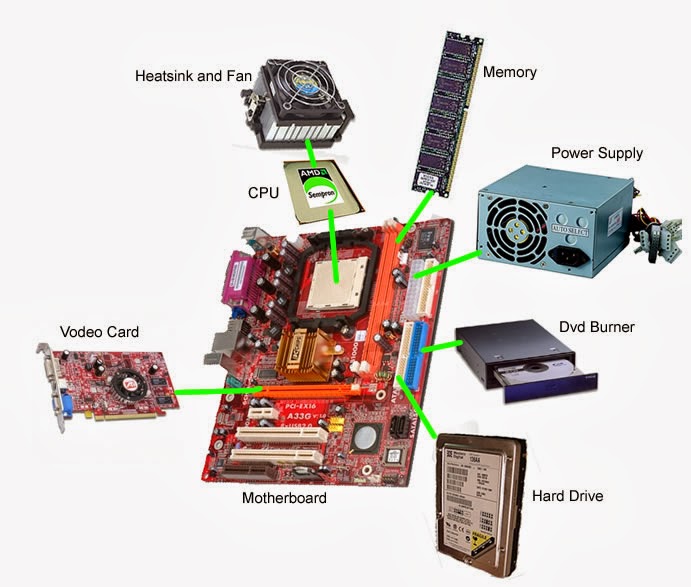 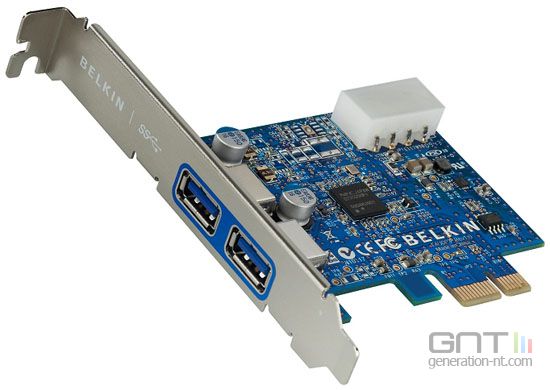 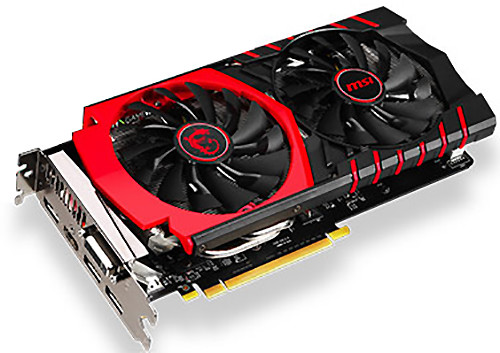 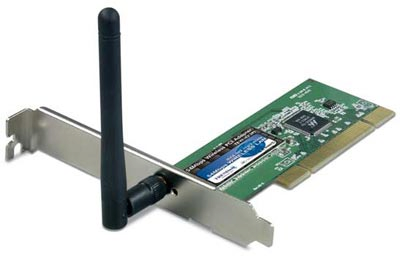 المعالج ( الوحدة المركزية للمعالجة) : 
يقوم بتنفيذ البرامج و ذلك باستقبال و ارسال الأوامر  على شكل تعليمات الى باقي الوحدات مثل : 
الطابعة ،القرص الصلب ،..........الخ و يتكون من:
وحدة التحكم و المراقبة :
تتحكم و تراقب جميع الأعمال المنجزة في الحاسوب
وحدة الحساب و المنطق :
تقوم بجميع العمليات الحسابية و المنطقية
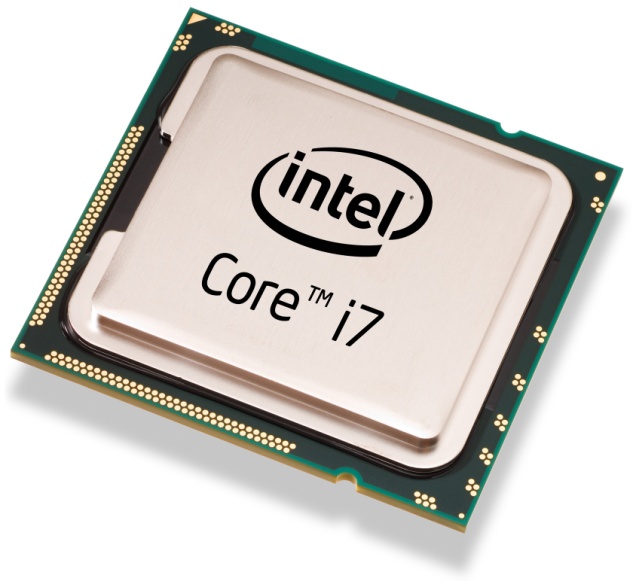 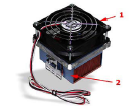 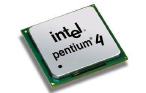 سرعة التنفيذ : و تقاس بالميغا هرتز (Mhz) 
1 kilo hz = 1024 hz ≈ 1000 hz
1 Mega hz = 1024 kilo hz ≈ 1000000 hz
1 Gega hz = 1024 Mega hz ≈ 1000000000 hz
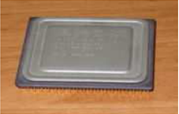 premier microprocesseur d'Intel
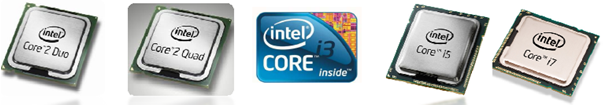 microprocesseur d'Intel nouvelle génération
الذاكرة المركزية
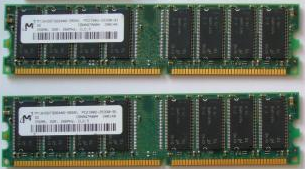 الذاكرة الحية: RAM
وهي الذاكرة التي تخزن فيها المعلومات أثناء المعالجة،حيث أنها تمحى بمجرد انقطاع التيار الكهربائي 
(mémoire   volatile)
M
R
A
emory
andom
ccess
ذاكرة
عشوائي
وصول
الذاكرة الميتة:  ROM
وهي ذاكرة ميتة لا يمكن تغيير محتواها، تحتوي على معلومات ضرورية لتشغيل الكمبيوتر والأجهزة الموصولة به أو ما يعرف بنظام الإدخال و الإخراج الرئيسي (Bios) 
BIOS( Basic Input Output System)
وهي لا تمحى عند انقطاع التيار الكهربائي. (non volatile)
R
O
M
nly
emory
ead
ذاكرة
للقراءة
فقط
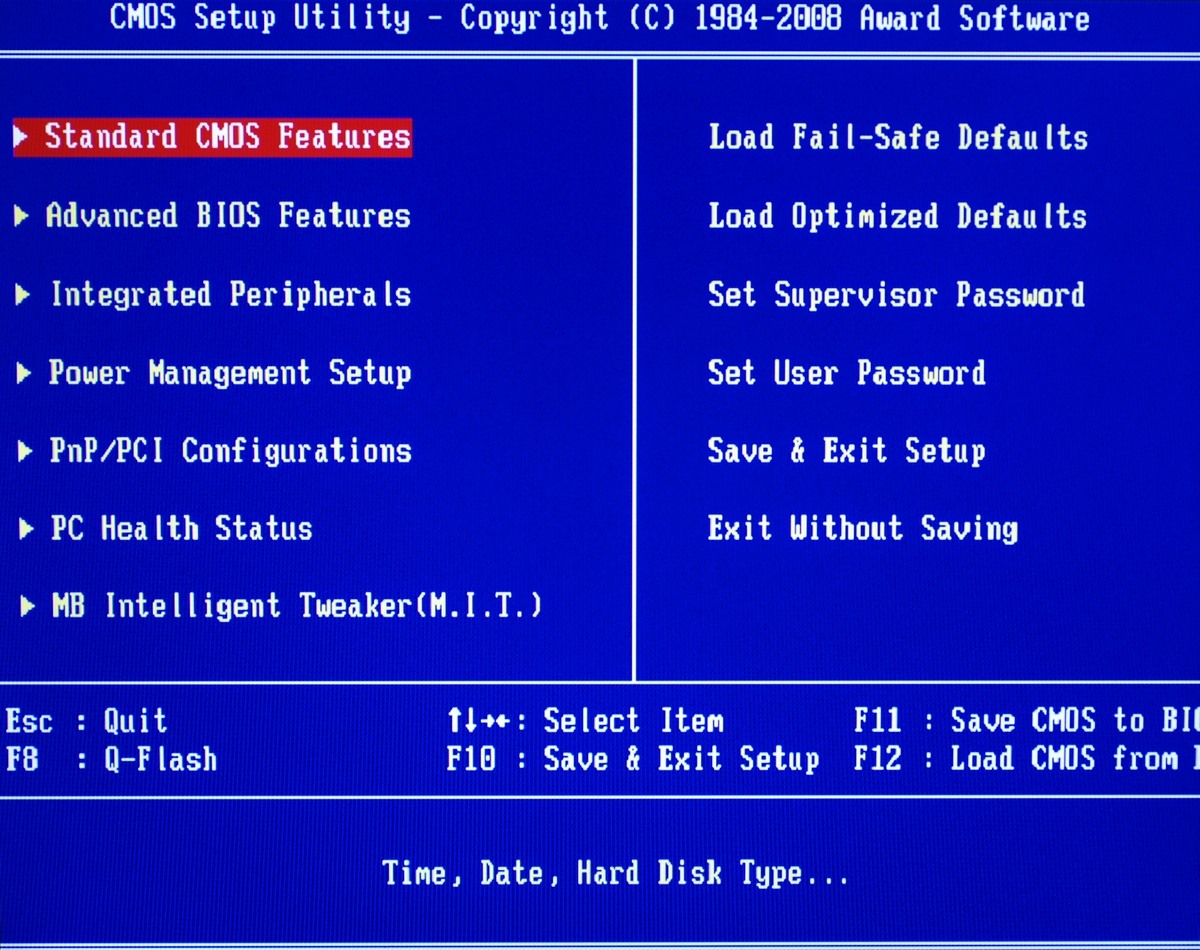 الذاكرة المخفـــــية : ذاكرة تساعد المعالج و تزيد في سرعة الحاسوب
معطيات
RAM
المعالج
ذ.مخفية
وحدات التخزين
أ‌) الذاكرة الثانوية :هي عبارة عن الأقراص التي تخزن فيها المعلومات بصفة دائمة
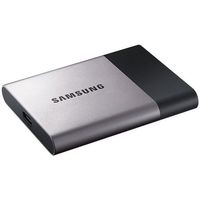 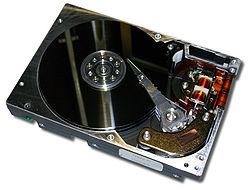 القرص الصلب
Disque dur
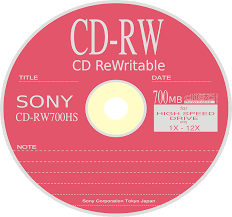 الأقراص المضغوطة
CD-ROM; DVD-ROM
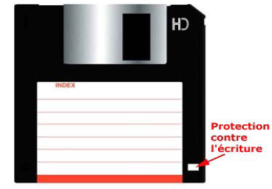 Disquette
الأقراص المرنة
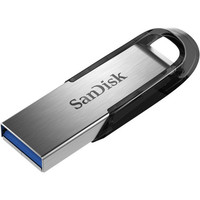 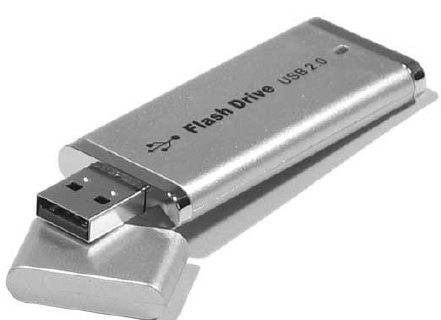 Le flash disk
القرص فلاش
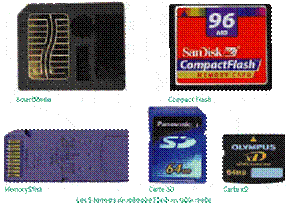 Les cartes mémoires
بطاقات الذاكرة
بت
1
0
1
1
0
1
1
0
وحدة قياس الذاكرات:
وحدة قياس الذاكرات هي  Octet  (Byte) ونرمز له بـ: Ѳ
أما أصغر وحدة فهي البت Binary Digit       Bit
1 Octet يخزن 1 حرف
رقم
رمز
حرف أبجدي
تمثيل الحروف في النظام الثنائي
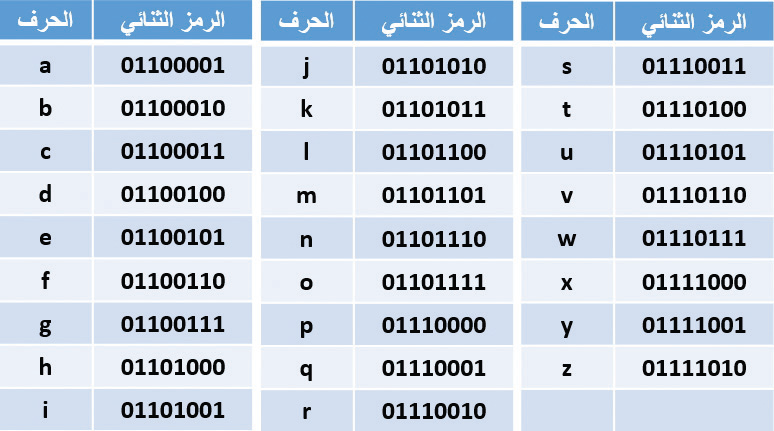 مضاعفات الاوكتي
1 كيلو أوكتي  Kilo Ѳ   = 1024 أوكتي
1 ميقا أوكتي  Méga Ѳ = 1024كيلو أوكتي
1 جيقا أوكتي  Giga Ѳ  = 1024 ميقا أوكتي
1 تيرا أوكتي     Tira Ѳ = 1024 جيقا أوكتي
1 بيتا أوكتي     Peta Ѳ = 1024 تيرا أوكتي
1 اكسا أوكتي     Exa Ѳ = 1024 بيتا أوكتي
تطبيق
أردت نقل مجموعة من الملفات بواسطة قرص وامض (flash disk) سعته 4 جيقا أوكتي سعة هذه الملفات كالتالي:(Ø=Octet)
ملف 1 سعته: 2048KØ    ملف 2 سعته: 1022MØ
ملف 3 سعته: 5GØ         ملف 4 سعته: 1536MØ

هل يمكنك فعل ذلك مع التبرير؟
المحيطات Les périphériques :
هي كل جهاز يوصل بالكمبيوتر ويقوم بدور معين
وحدات الادخال:
هي الوحدات التي تتيح لك إدخال البيانات إلى الحاسب .
لوحة المفاتيح clavier تعتبر لوحة المفاتيح من الوحدات الرئيسية لإدخال البيانات إلى الحاسب، لذا فإن أغلب أجهزة الحاسب تحتوى على لوحة مفاتيح.
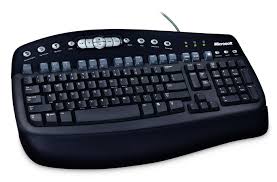 عدد اللمسات : عدد اللمسات و توجد نوعان 102/104 لمسة
نوعية اللوحة :   يوجد نوعان 
AZERTY                      نوع اوروبي                   بالفرنسية
QWERTY                     نوع امريكي                  بالانجليزية
الفأرة  souris لقد انتشر استخدام الفارة مع ظهور نظام التشغيل ويندوز وهى عبارة عن جهاز تأشير لتحديد العناصر على الشاشة
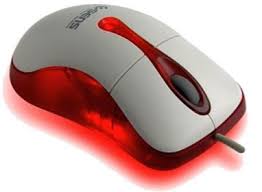 الكرة الدوارة trackball تستخدم بدلا من الفارة ويفضلها الكثيرون وخاصة مصممي الرسوم لما تعطى من تحكم أكثر وأسهل للعناصر على الشاشة
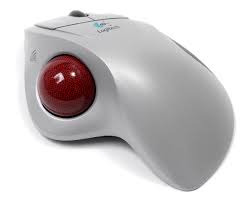 لوحة اللمس pavé tactile
تستخدم غالبًا مع أجهزة الكمبيوتر المحمول .
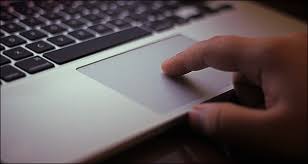 الماسح الضوئي Scanner 
يتيح الماسح الضوئي إمكانية قراءة المواد المطبوعة ضوئيًا (الصور –الرسوم – الوثائق ....) ونقلها إلى جهاز الكمبيوتر وإجراء التعديلات عليها.
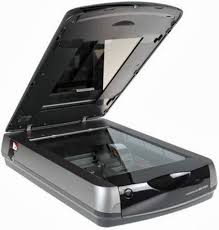 عصا التحكم Manette
وهى عبارة عن ذراع تستخدم لممارسة الألعاب وهناك أنواع عديدة منها وهى قابلة للحركة في جميع الاتجاهات وكلما زاد ثمنها زادات جودتها
وسهولة استخدامها .
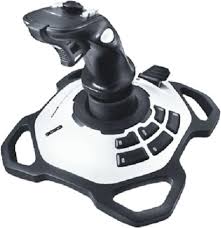 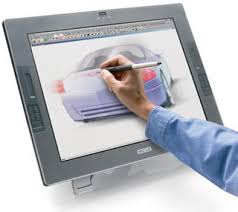 القلم الضوئي Stylo lumineux
هو قلم خاص يتيح للمستخدمين الإشارة إلى مواضع على الشاشة كاختيار القوائم والضغط على الايقونات .
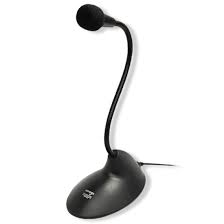 الميكروفون Microphone
ويستخدم فى إدخال الصوت إلى الحاسب .
كاميرا الويب Web Cam 
هي كاميرا فيديو تتصل بجهاز الحاسب لإرسال صور حية متحركة لكلا المستخدمين عبر الانترنت في الوقت نفسه.
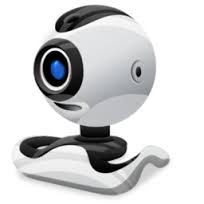 وحدات الأخراج
هي الوحدات التي تتيح لك إخراج المعلومات من الحاسب إما في صورة مرئية أو مسموعة.
الشاشة
تعد أجهزة العرض مطلبًا رئيسيًا لا يمكن الاستغناء عنه .
الحجم : و يقاس قطريا ,وحدة قياسه هي البوس (Pouce)
     1 بوس = 2,54 سم
نوعية الإظهار : 
نوعية اللون الممكن اظهاره
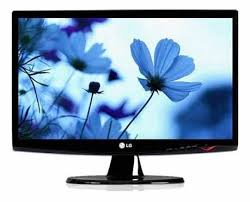 الطابعات
طابعات الليزر
أغلب المستخدمين يفضلون طابعات الليزر لأنها تتميز بالسرعة والكفاءة.
طابعات نفث الحبر jet d’encre
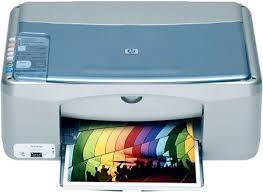 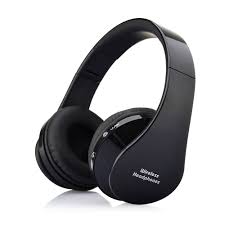 السماعات
السماعات هي وحدة إخراج الصوت من الحاسب، اضافة الى مكبر الصوت.
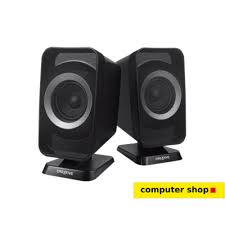 وحدات الإدخال والاخراج
وتستخدم كوحدات إدخال وإخراج معًا مثل الشاشة باللمس، وجميع وحدات التخزين الثانوية تعتبر وحدات إدخال وإخراج معًا مثل الفلاش.
الوحدة المركزية   Unité Centrale
الذاكرة المركزيةM Centrale
المعالج Processeur
وحدة المراقبة
U.A.L
وحدة التحكم U.C.
ذاكرة ميتة
ROM
ذاكرة حية
RAM
وحدات الربط
وحدات ادخال المعلومة
الفارة souris
لوحة المفاتيح clavier
الماسح الضوئي scanner
وحدات اخراج المعلومة
الشاشة Ecran
الطابعةُ    Imprimante 
مكبر الصوت haut parleur
الذاكرة الثانوية
القرص الصلب disque dur
الفلاش ديسك flash disk
مبدأ اشتغال الحاسوب:
إخراج
تحليل
إدخال
المعالج
لوحة المفاتيح
الفارة
الشاشة
دائم
التخزين
متبخر
وحدة المعالجة المركزية CPU
وحدة التحكم
Control Unit
وحدة الحساب و المنطق
ALU
وحدة الإدخال
Input Units
وحدة إخراج
Output Units
وحدة الذاكرة
Memory Unit
وحدة التخزين
Storage Unit
مبدأ اشتغال الحاسوب:
البرمجيات:
هي مجموعة البرامج(هو سلسلة من التعليمات تعطى للكمبيوتر لحل مسألة معينة) التي تسمح باستعمال الكمبيوتر.  (نظم التشغيل – البرامج المساعدة – البرامج التطبيقية).
البرامج التطبيقية  :
تخدم هذه البرامج هدفا معينا أُنشِئت من أجله، فهناك برامج متخصصة في المحاسبة، وأخرى في تنسيق النصوص والجداول، ومن أشهر هذه البرامج:
برامج معالجة النصوص.
برامج الجداول الحسابية.
برامج العروض التقديمية.وهي برامج تقوم بإنشاء العروض التقديمية، سواء التجارية أو العلمية، مع إمكانية استخدام النصوص والصور والتصاميم الجذابة وإمكانية اختيار التنسيق المناسب لطبيعة العرض ومن أشهر هذه البرامج برنامج Microsoft Power Point.
برامج قواعد البيانات.
برامج الرسوم.
الوسائط المتعددة وهي عبارة عن مجموعة من البرامج تجمع بين مجموعة من الوسائط، مثل الصوت والصورة والفيديو والرسم والنص بجودة عالية.
نظام التشغيل:
		نظام التشغيل بصفة عامة هو عبارة عن وسيط بين مستخدم الحاسب الآلي وبين المكونات المادية لهذا الأخير, ووظيفته هو تمكين المستخدم من استخدام كافة القدرات المتاحة في المكونات المادية بكفاءة عالية.
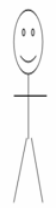 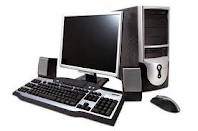 نظام التشغيل
2- وظيفة نظام التشغيل
إعداد الحاسوب لبدأ التشغيل.
إدارة موارد الحاسوب (وحدات الادخال و الاخراج, المعالج ,الذاكرة , القرص الصلب, الأجهزة الملحقة).
إدارة برمجيات الحاسوب.
ترتيب أولوية التعامل مع الأوامر.
تسهيل التعامل مع الشبكات.
تنظيم وإدارة الملفات.
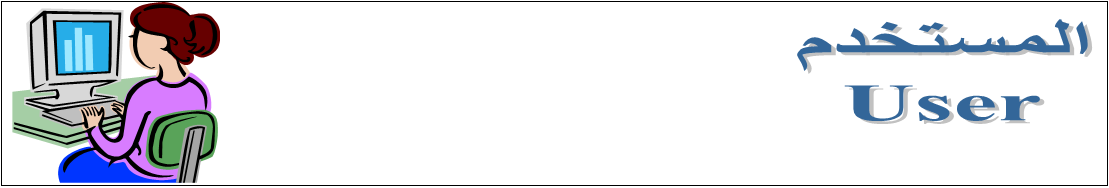 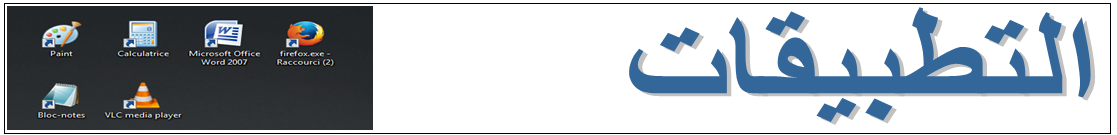 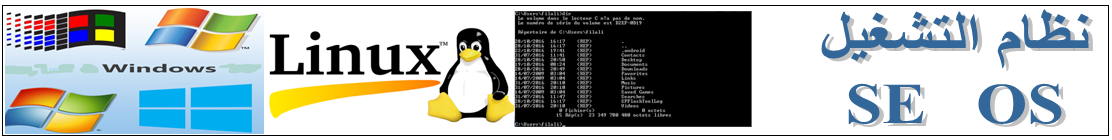 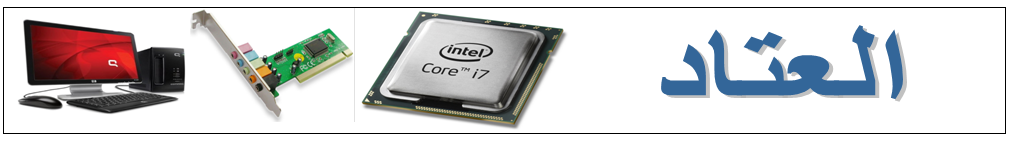 أشهر أنظمة التشغيل  الخاصة بالحواسيب
MS-DOS
Windows
Unix
Solaris
IBM OS 2
Mac-OS
MS-DOS
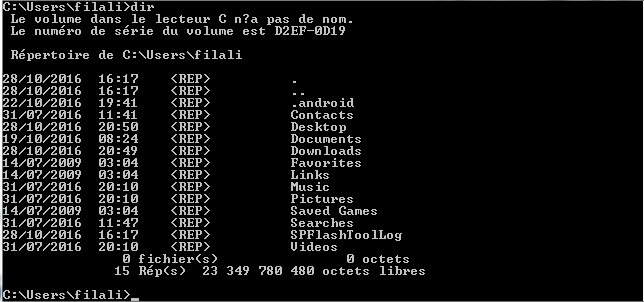 Windows
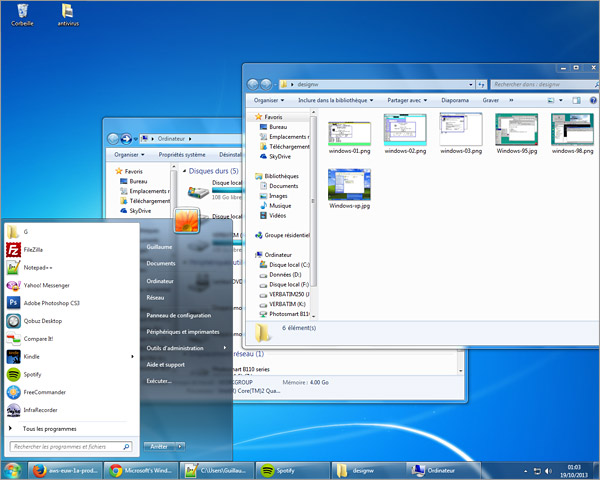 Linux
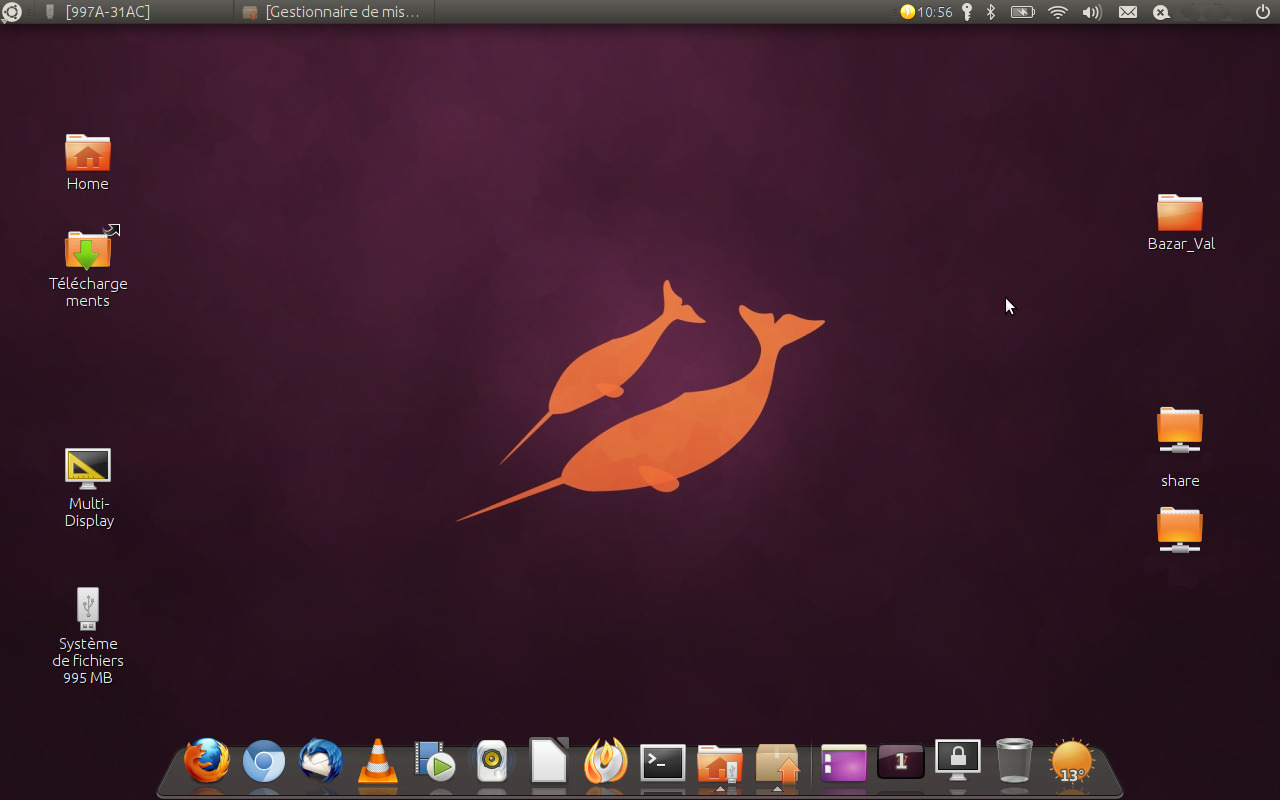 Mac-OS
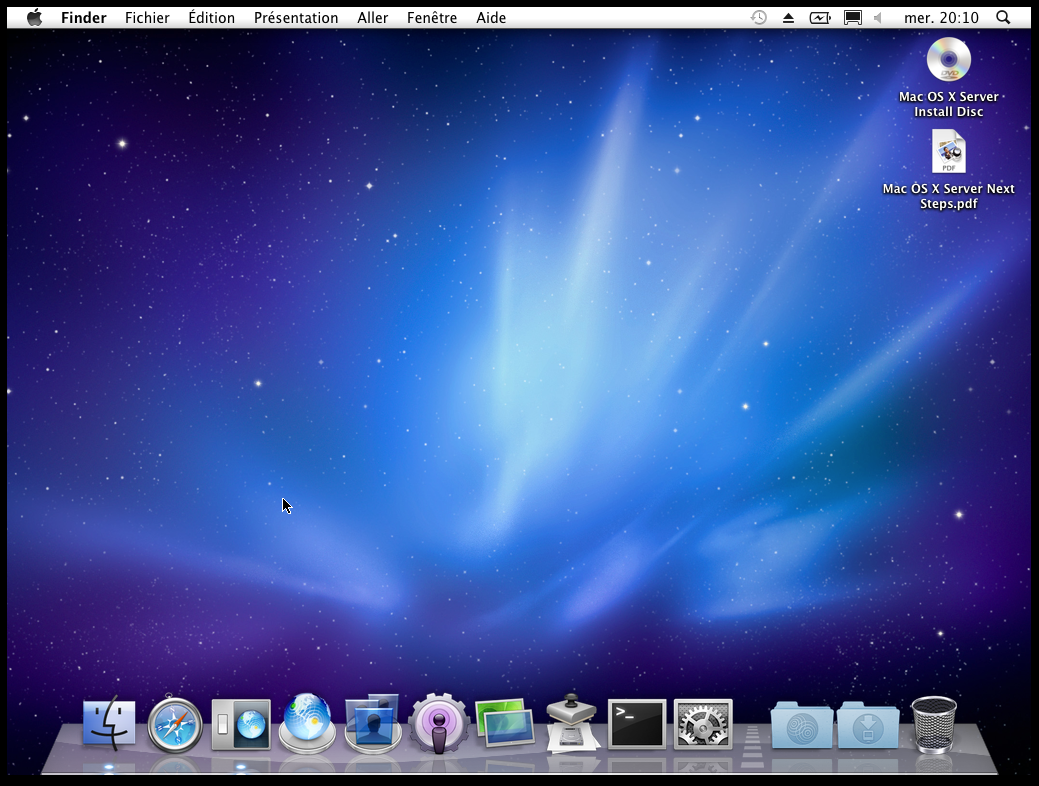 II- مفهوم التقسيم(Partitionnements)
تقسيم  القرص  يقصد بها تجزئة القرص الصلب إلى أقسام منطقية وكأننا حوّلنا القرص الواحد إلى عدة أقراص فيزيائية.
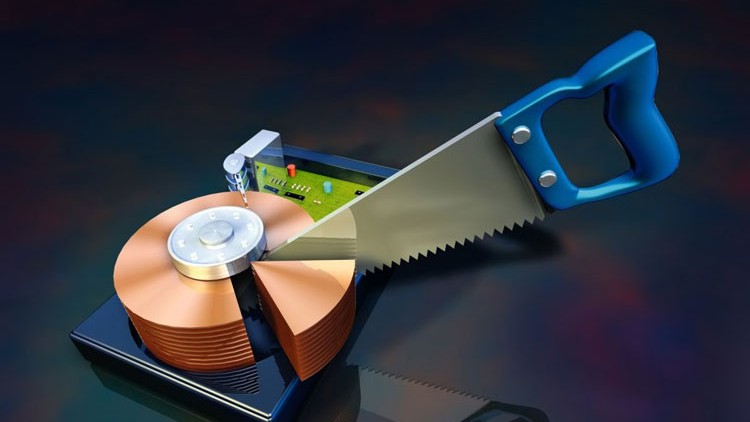 أهمية تقسيم القرص
يتم تقسيم القرص إلى عدة أقسام لكي يتم الاستفادة القصوى من مساحته.
إمكانية تركيب أكثر من نظام تشغيل. 
توزيع الملفات على عدة أقسام يجعلها أكثر أماناً.
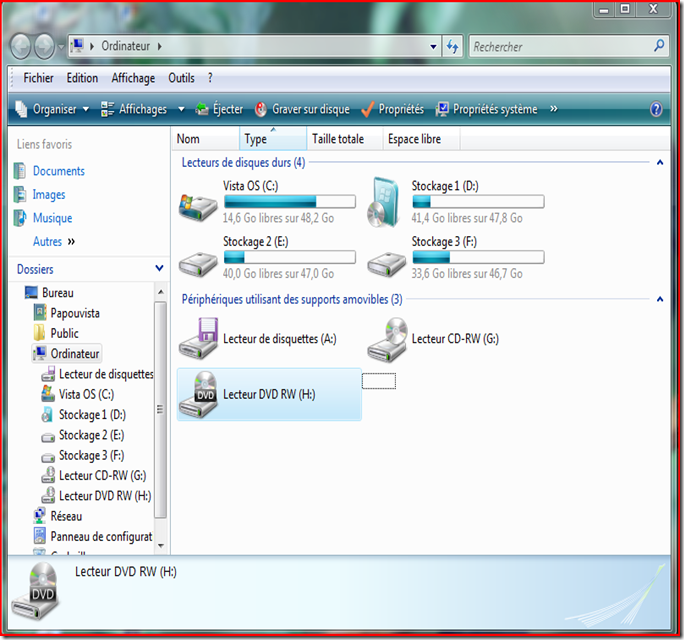 1980
1993
1995
1998
2001
2005
2009
2011
MSDOS
Windows 3.11
Windows 95                                                         
Windows 98                                  
Windows XP
Windows Vista
Windows 7
Windows 8
مراحل التطور
تعريف MSDOS
هو نظام تشغيل غير بياني لا يعتمد على الفأرة ولا على الأيقونات وعند تشغيل الحاسوب تظهر لنا شاشة سوداء تعرض على المستعمل كتابة الأوامر وتنفيذها .
واجهة MSDOS
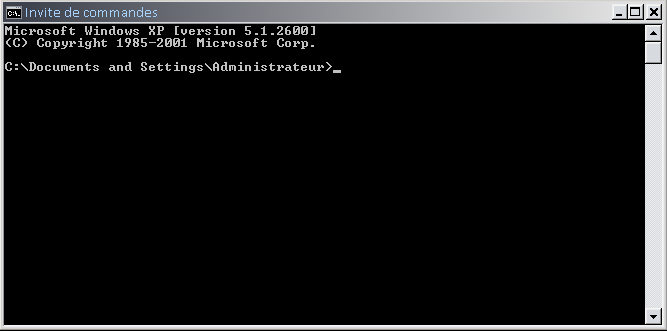 بعد إقلاع الحاسوب تظهر على الشاشة التعليمة التالية :
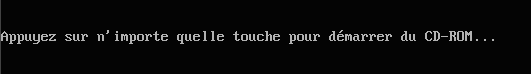 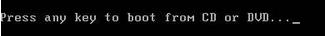 الضغط على أي مفتاح من لوحة المفاتيح
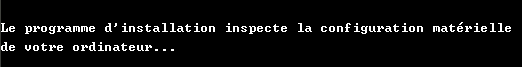 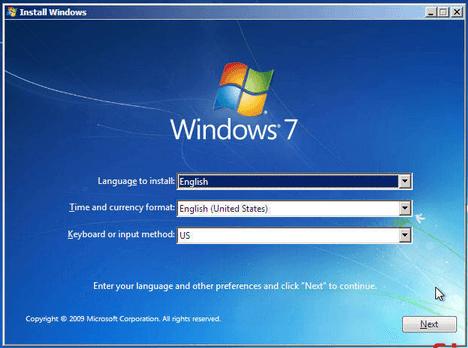 اختيار لغة الويندوز
النقر على التالي
84
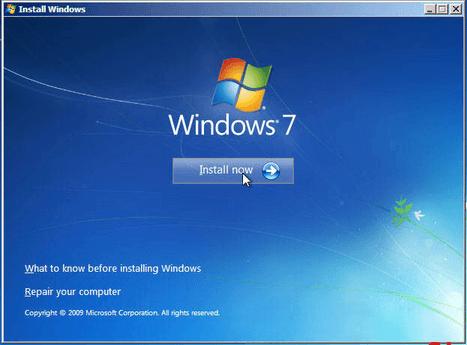 النقر على تثبيت الآن
85
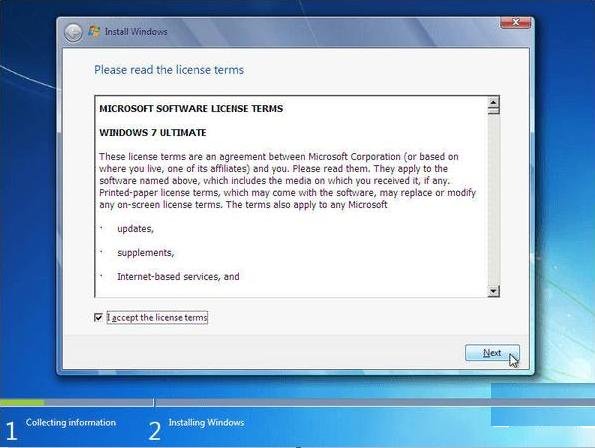 الموافقة على الشروط ثم النقر على التالي
86
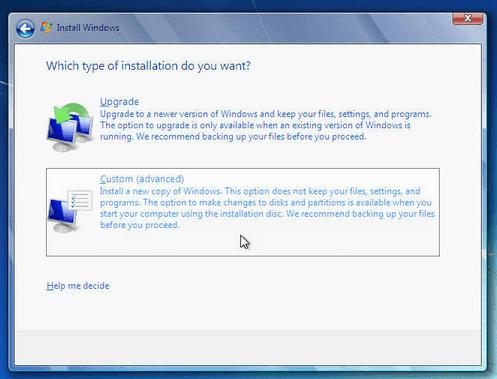 *- اختيار نوع التثبيت : - ترقية (في حالة وجود نظام تشغيل سابق).  
                            - تخصيص (تثبيت ويندوز جديد).
87
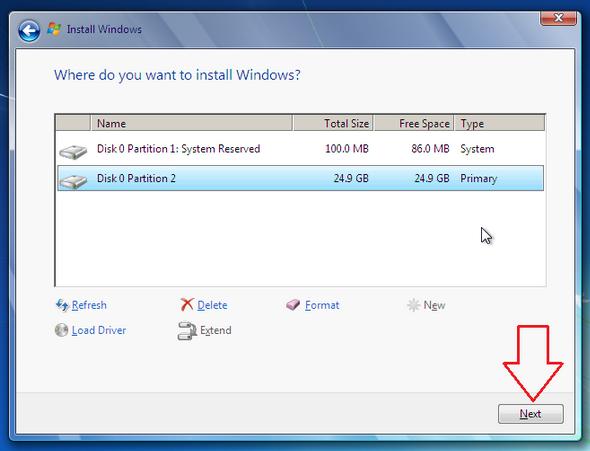 اختيار القرص المراد التثبيت عليه ثم النقر على التالي
88
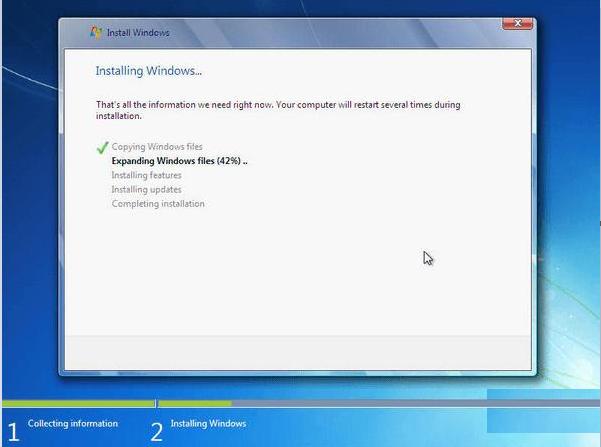 التثبيت عند 42 %
89
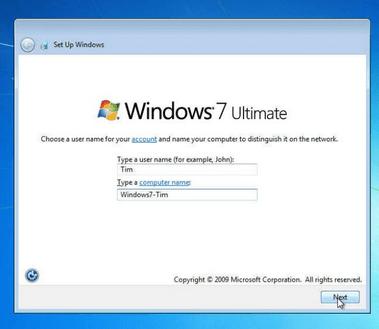 اسم المستخدم بالحروف اللاتينية ثم النقر على التالي
90
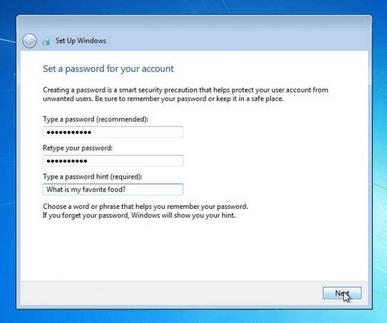 كلمة المرور إذا أردت ذلك ثم النقر على التالي
91
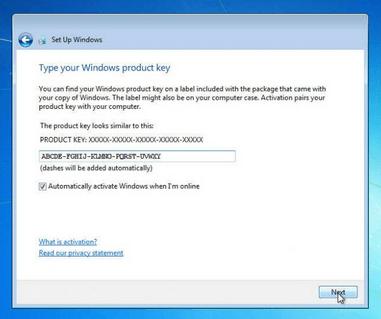 كتابة الرقم التسلسلي للويندوز ثم النقر على التالي
92
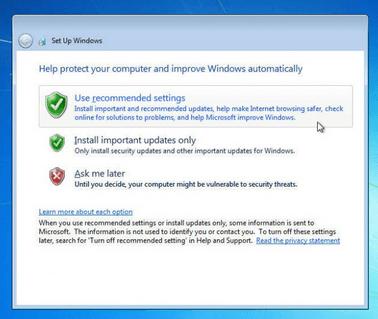 النقر على اسألني لاحقا
93
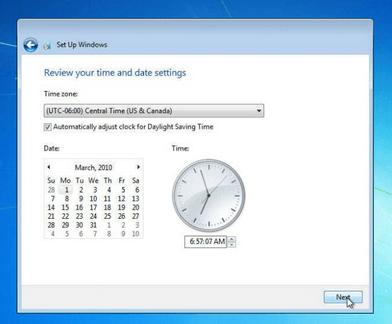 اختيار المنطقة الزمنية و ضبط الوقت و التاريخ ثم النقر على التالي
94
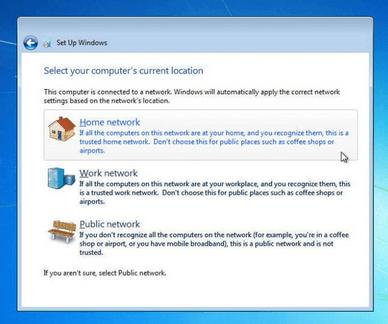 إذا كان هذا الحاسب بالمنزل فانقرعلى   Home Network
95
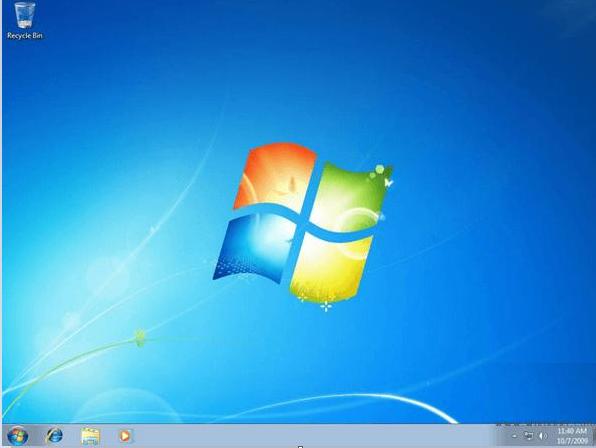 نهاية التثبيت و ظهور سطح المكتب
ضبط إعدادات النظام
لوحة التحكم
(panneau de configuration)
97
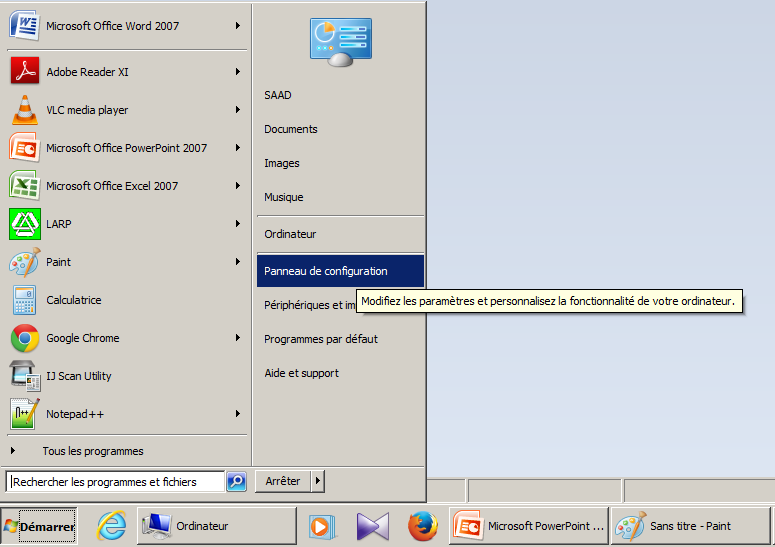 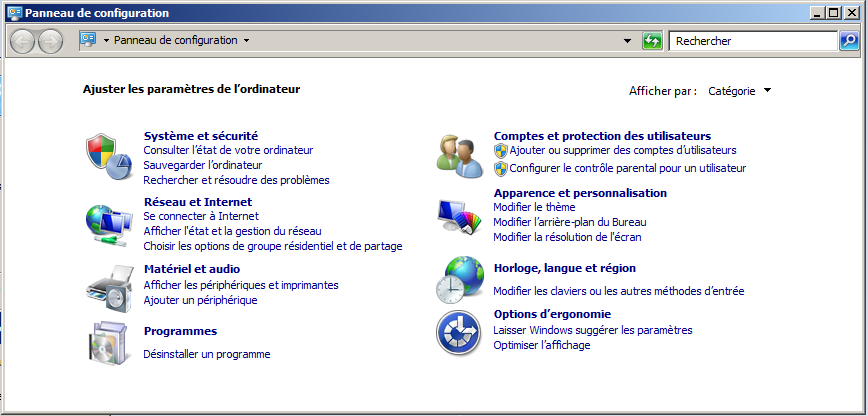 98
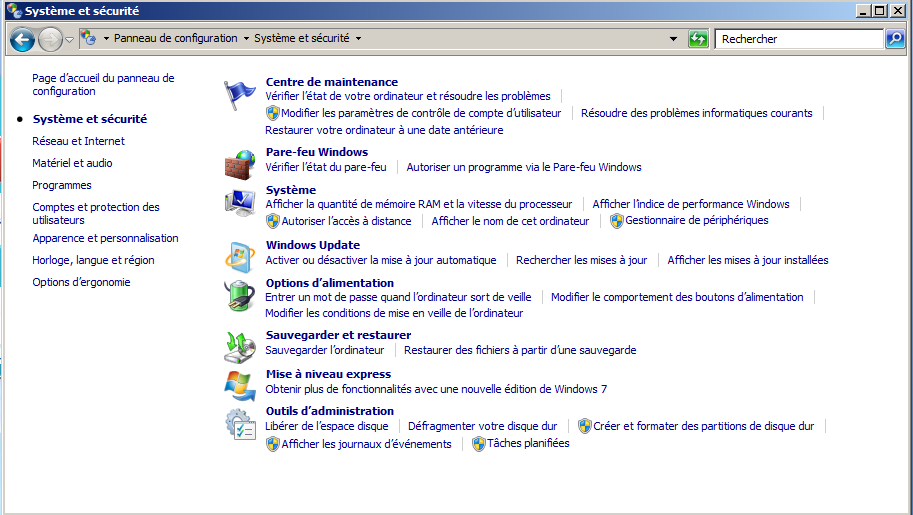 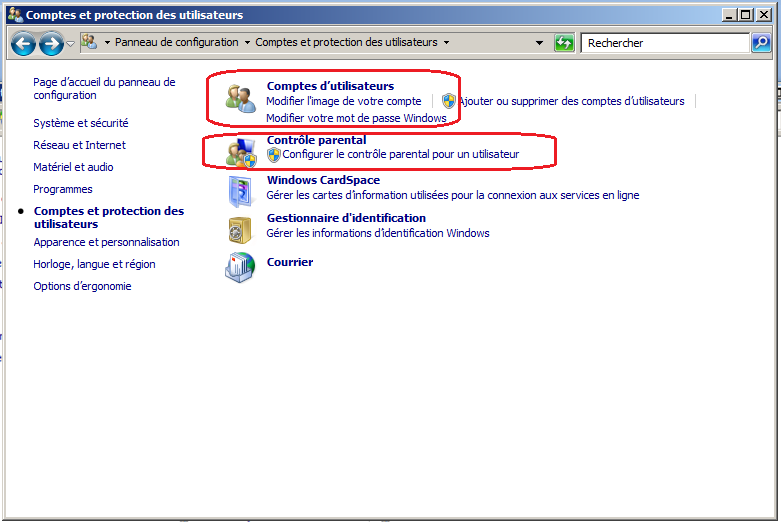 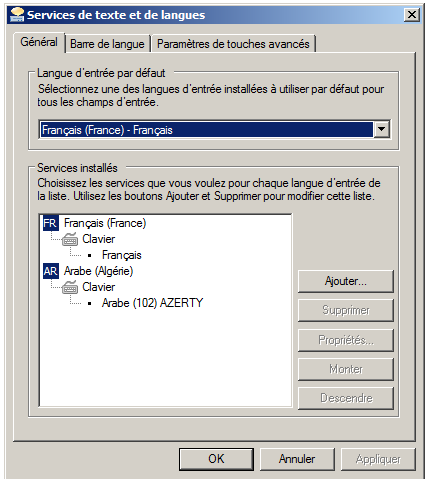 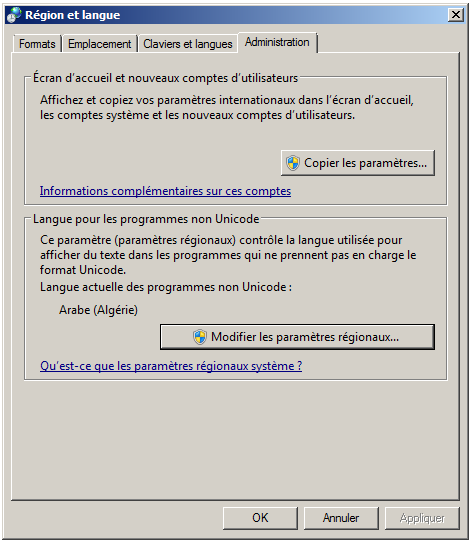 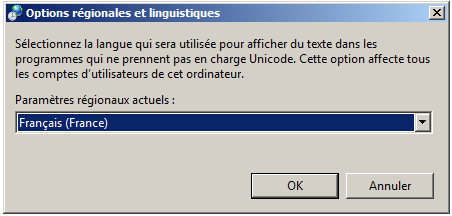 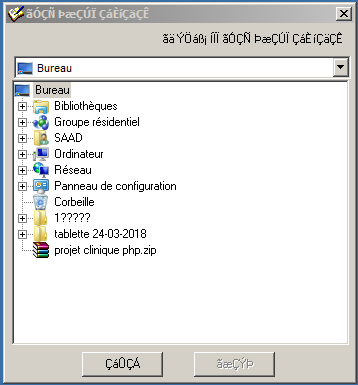 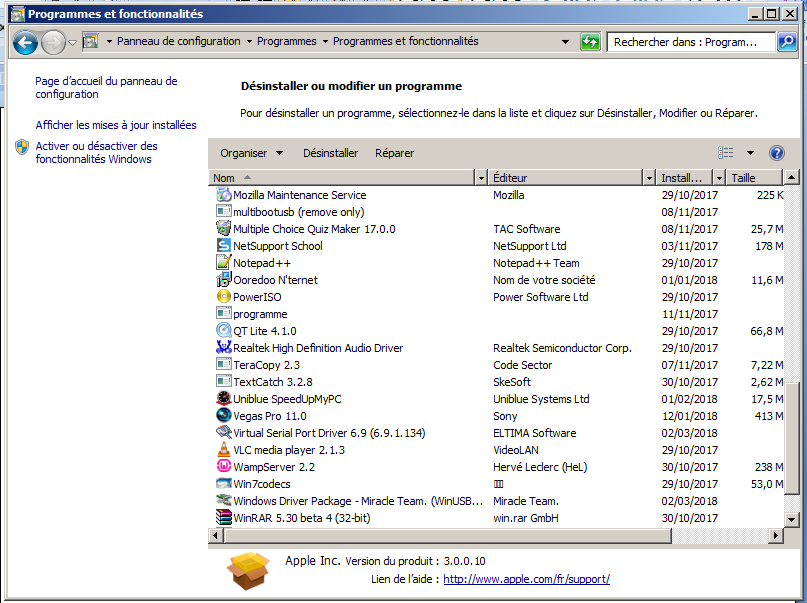 تقديم شاشة Windows Xp
الأيقونات
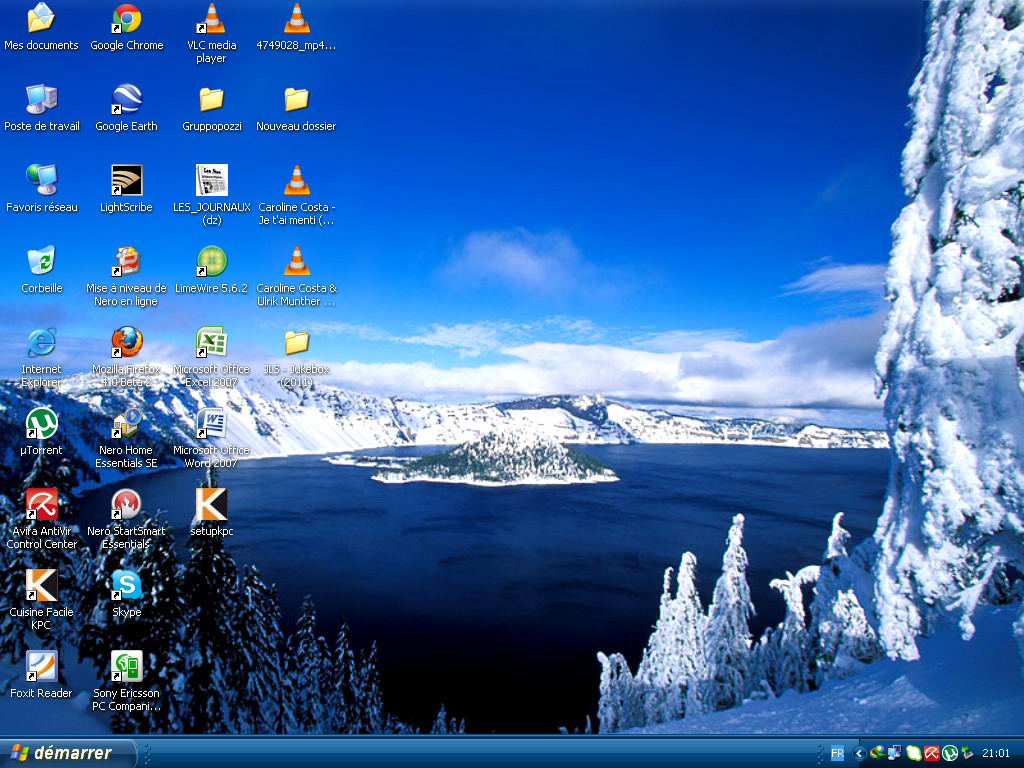 سطح المكتب
شريط المهام
الزر  Démarrer
الأيقونات: هي الرموز التي تظهر على سطح المكتب وتمثل إما ملفات أو مجلدات أو برامج ...
يمكن حصر أنواع الأيقونات فيما يلي:
أيقونة نظام: مثل
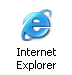 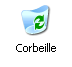 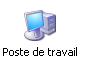 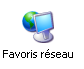 أيقونة ملف أو برنامج مثل:
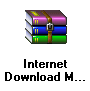 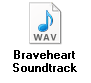 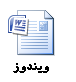 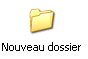 الاختصار: يسهل الوصول إلى الملف,ويتميز بوجود سهم صغير في الأسفل مثل:
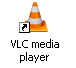 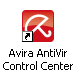 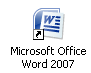 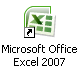 عمليات على الأيقونات:
التحديد: و ذلك بوضع مؤشر الفأرة على أيقونة ما وضغط الزر الأيسر لها مرة واحدة و يلاحظ تغير لون الأيقونة و تميزها عن غيرها.
فتح أيقونة: يتم بالنقر المزدوج  عليها بالزر الأيسر للفأرة .
سحب أيقونة: تسحب بالضغط عليها بالزر الأيسر للفأرة مع تحريكها دون رفع اليد.
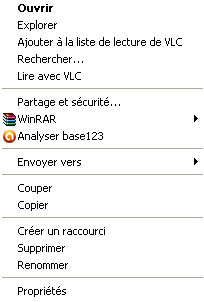 الضغط بالزر الأيمن للفأرة: تظهر القائمة الاحتوائية menu contextuel تحتوي على كل العمليات التي يمكن إجراؤها على الأيقونة و تختلف هذه القائمة باختلاف مكان الضغط.
شريط المهام :Barre de taches 
شريط في أسفل سطح المكتب يحتوي يسارا على الزر Démarrer الذي يسمح ببداية العمل و في أقصى اليمين يوجد الوقت الحالي و اللغة المستعملة في الكمبيوتر و كما يظهر عليه مختلف الإطارات النشطة.
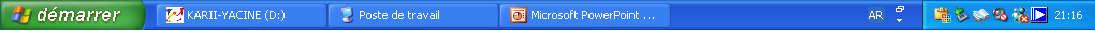 الإطار أو النافذة Fenêtre Windows:
	 عند تشغيل أي برنامج أو فتح أي ملف، يظهر دائما على شكل إطار(نافذة) يشغل جزءا من الشاشة أو كلها.
	كل الإطارات في  Windows تتشابه وتحتوي على العناصر التي تظهر في الشكل الموالي على النافذة يمكن إجراء عدة عمليات.
شريط العنوان
زر الاختزال
زر التكبير و الاسترجاع
زر الإغلاق
شريط القوائم
شريط التمرير الأفقي والعمودي
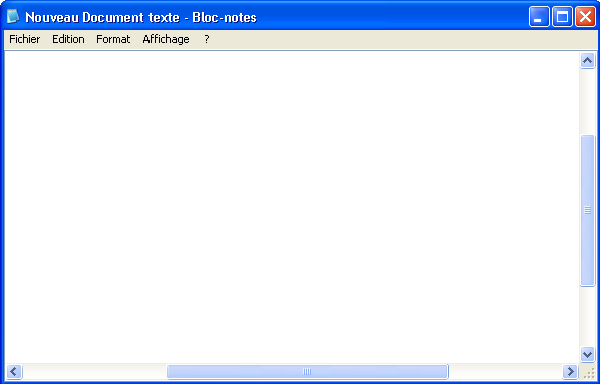 علبة الحوارBoites de dialogue :
وهي عبارة عن نافذة تسمح بالحوار مع النظام مثل:
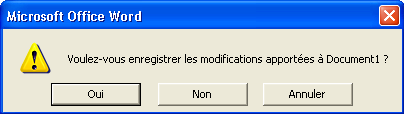 قائمة Démarrer :
هي القائمة التي تظهر عندما ننقر على الزر
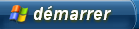 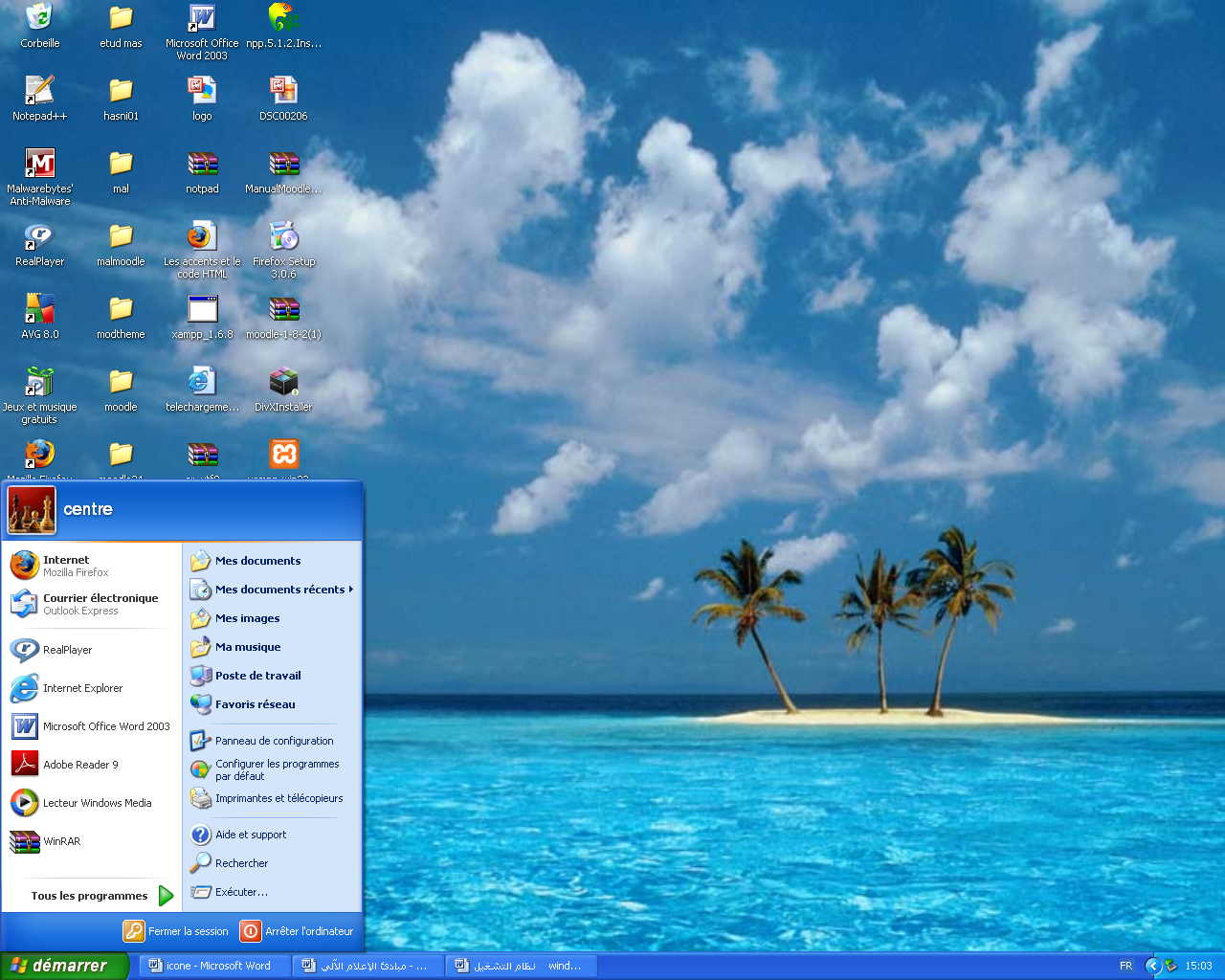 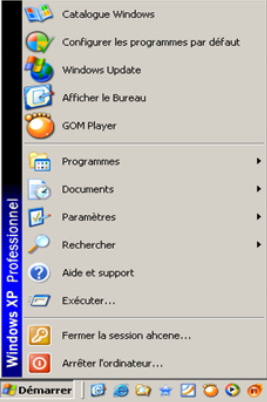 تشغيل البرامج:
 يمكن تشغيل أي برنامج متوفر على الجهاز  بأكثر من طريقة أهمها:
من سطح المكتب:بعض البرامج عند تنزيلها توفر اختصار تلقائي على سطح المكتب و يمكن تشغيل البرنامج من خلاله.
من قائمة ابدأ: من قائمة ابدأ نختار كل البرامج ثم من خلال هذه القائمة نختار البرنامج المراد تشغيله.
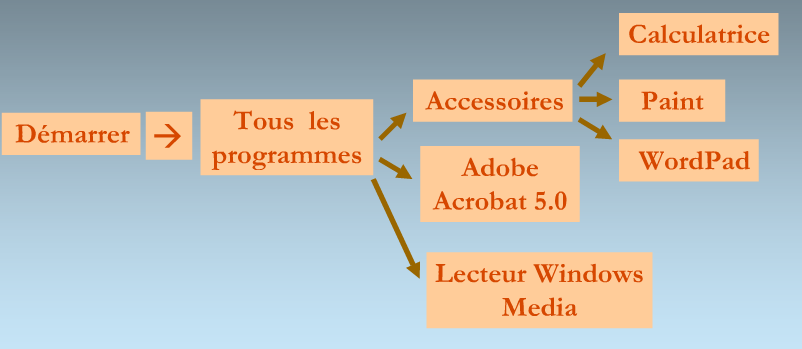 تغيير خلفية الشاشة:
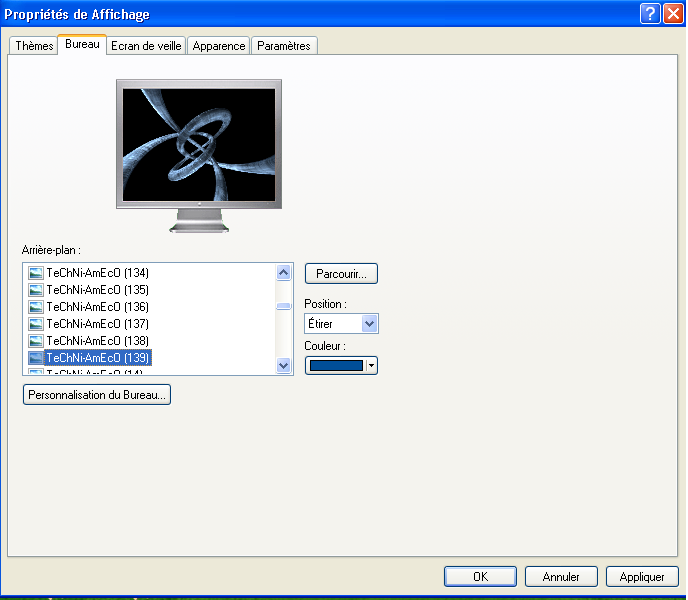 تنظيم المعلومات في الحاسوب:
جهاز الكمبيوتر
الحاسوب
قسم الأرشيف
A:  C:   D:  E:
قاريء الأقراص
خزائن
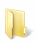 علب أرشيف
المجلدات
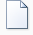 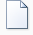 أوراق
الملفات
الملفات والمجلدات:
الملفfichier :
كل عمل نقوم به على الكمبيوتر أو نستورده و نخزنه في الأقراص يسمى ملفا، سواء كان نصا أو صورة أو صوتا أو برنامجا ..... (مجموعة المعلومات ذات طبيعة واحدة )، نتعرف على الملف باسمه وشكل أيقونته مثل:
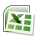 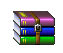 ملف Excel
ملف مضغوط
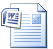 ملف   Word
خصائص الملف :
الاسم
الزيادة
الحجم
تاريخ الانشاء
المجلدات: dossier  
	لتنظيم القرص و تسهيل البحث عن ملف أو معلومة يسمح لنا نظام التشغيل بإنشاء مجلدات في القرص حيث نضع فيها ملفات  لها علاقة مع بعضها في نفس المجلد.
 ويرمز للمجلد بالرمز:
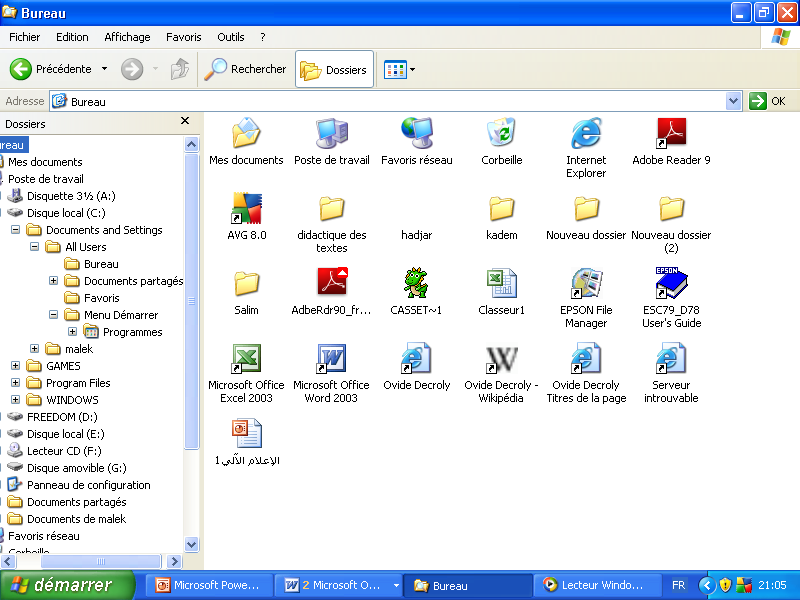 ويمكن أن ننشأ مجلدات فرعية داخل هذا المجلد.
العمليات المختلفة على المجلدات و الملفات : 
إنشاء مجلد أو ملف جديد.
معرفة خصائص ملف أو مجلد
تغيير اسم مجلد أو ملف. 
حذف مجلد أو ملف. 
نسخ أو نقل مجلد أو ملف.
البحث عن مجلد أو ملف.
إنشاء اختصار لملف أو مجلد.
طريقة عرض الملفات و المجلدات.
لوحة المفاتيح:
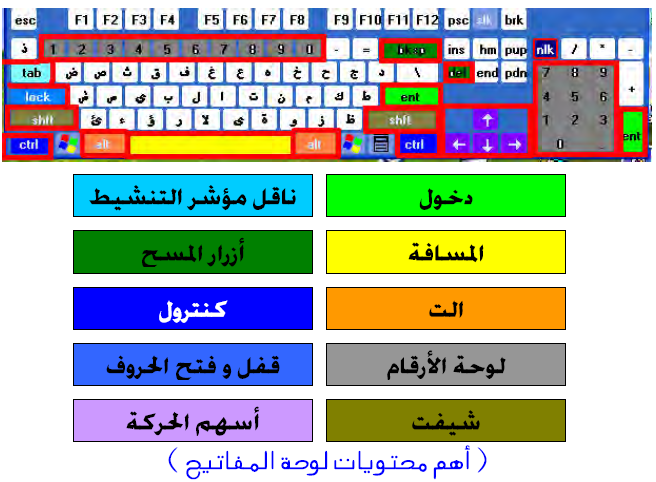